Feeding modes, Feeding apparatus and Digestion
Dr. DEEPAK RAWAL
Assistant Professor
Department  of Zoology
MLSU Udaipur
Feeding
Why? Because eukaryotes are heterotrophic.
Food give us energy (ATP) and raw material for growth, regeneration, survival and reproduction.

It involves four stages:
1. Ingestion- capture and intake of food (Pseudopodia, teeth, tongue, radula, cilia, flagella, tentacles, appendages, hands etc help in this)
2. Digestion- mechanical and chemical breakdown of food into absorbable form.
hydrolases/hydrolytic enzymes /digestive enzymes
3. Absorption/assimilation- only micro molecules/monomers can pass the channel (active and passive transport)
4. Egestion/defaecation- removal of undigested residues
Feeding
Shri Prahalad Jani- lived without food and water for 65 years

Shahid Bhagat Singh JI- Do fasting of 116 days without food.

Digestive system is made up of gut and digestive glands.

Teeth:Homodont/Heterodont/acrodont/pleurodont/thecodont.

Vitamins, Hormones and Minerals are accessory elements.
Vitamins do not digest, they only absorbs.

Some bacteria synthesize Vit k and Vit B complex.
Feeding
Eukaryotes can metabolise only four molecules viz Carbohydrates, proteins, lipids and nucleic acids.

(Polymers)					(Monomers)
Carbohydrates(starch/glycogen/cellulose)				glucose/dextrose
Proteins					Amino acids (20 AA)
Lipids/Fat					Fatty acids/glycerol
Nucleic acids 				Nitogenous 
(RNA/DNA)				base/pentose sugar
Digestive enzymes/Hydrolases
Amylases
Proteases
lipases
Nucleases
Types of digestion
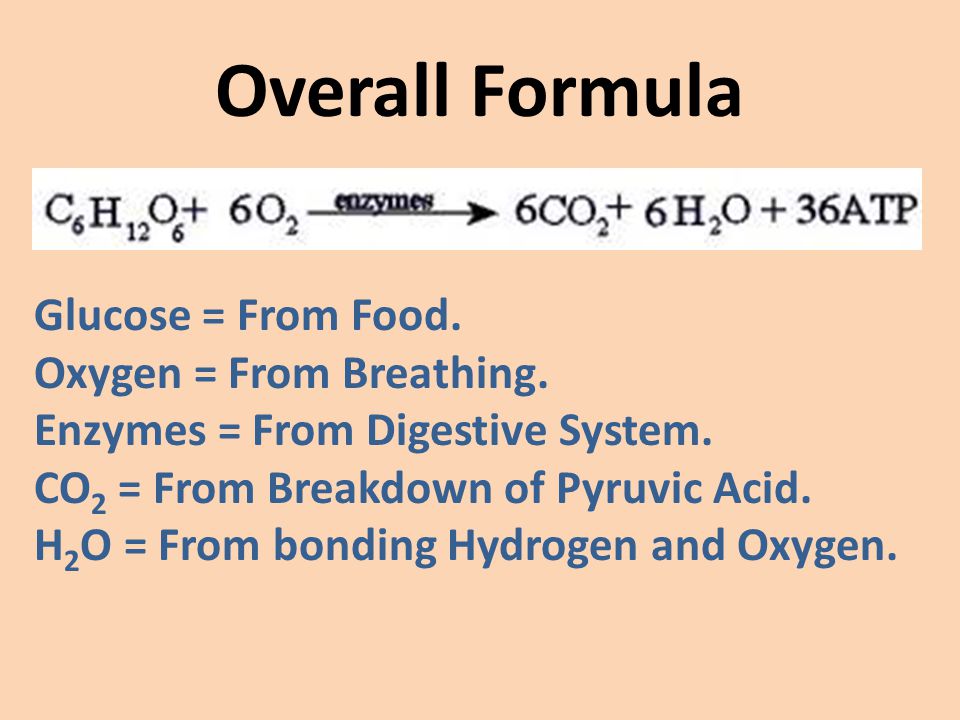 Types of digestion
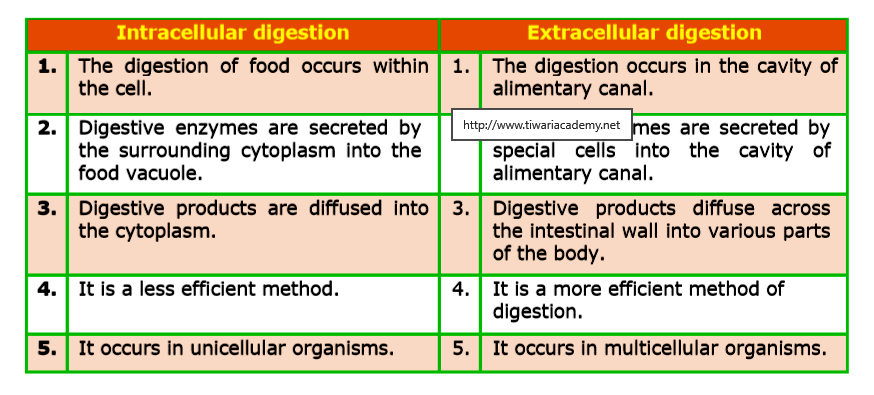 Intracellular digestion
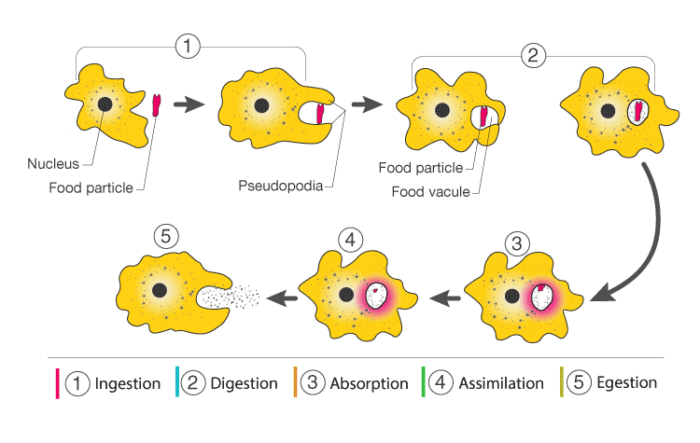 Intracellular digestion
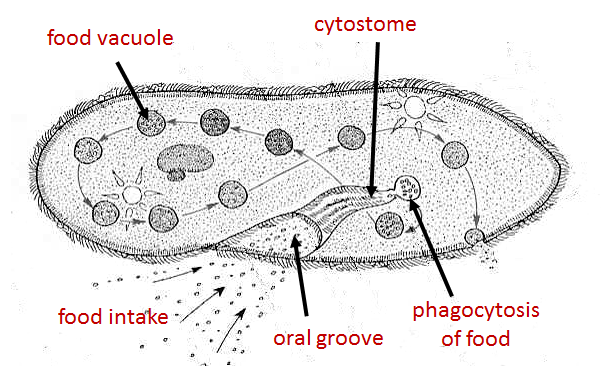 Extracellular digestion
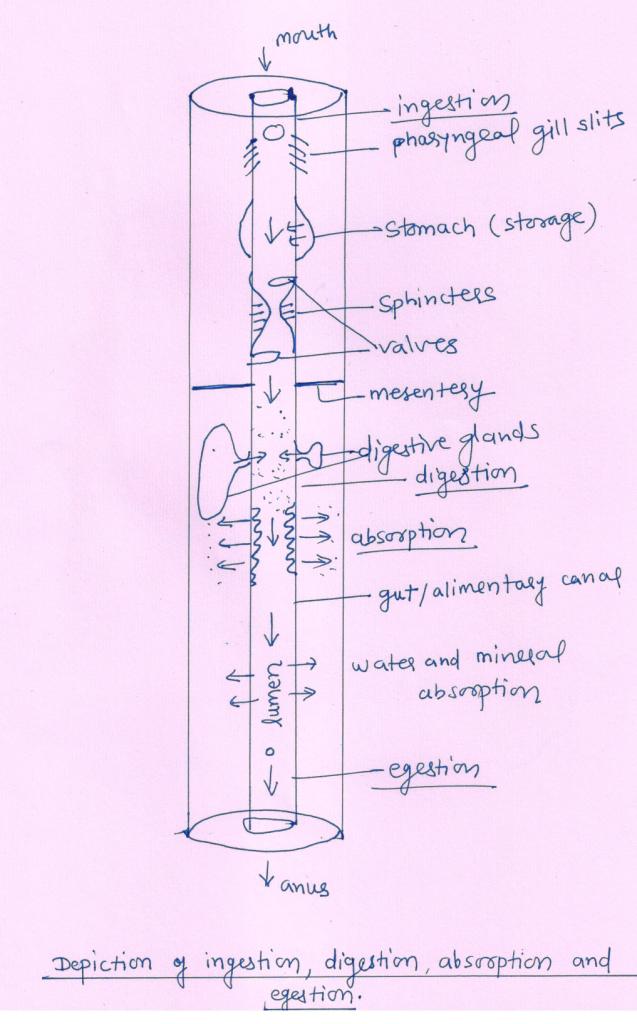 Extracellular digestion
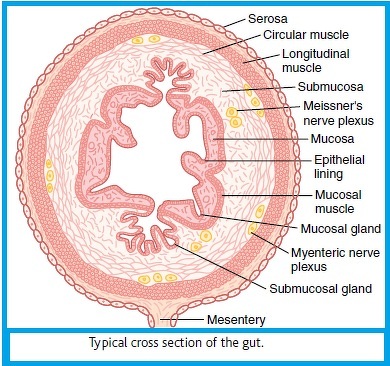 lumen
Extracellular digestion
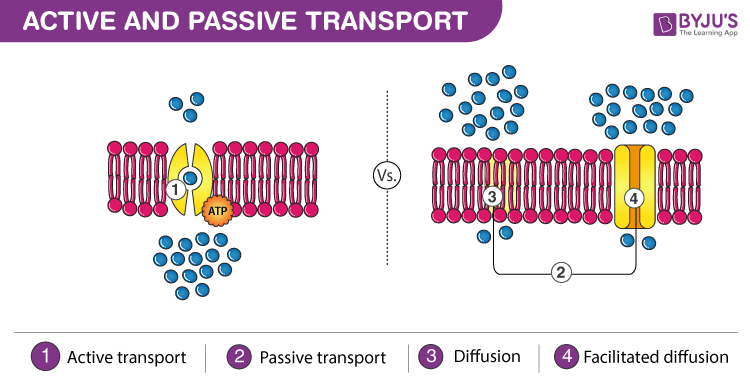 Lumen of gut
lumen
Cytoplasm of mucosal epithelium
Extracellular digestion
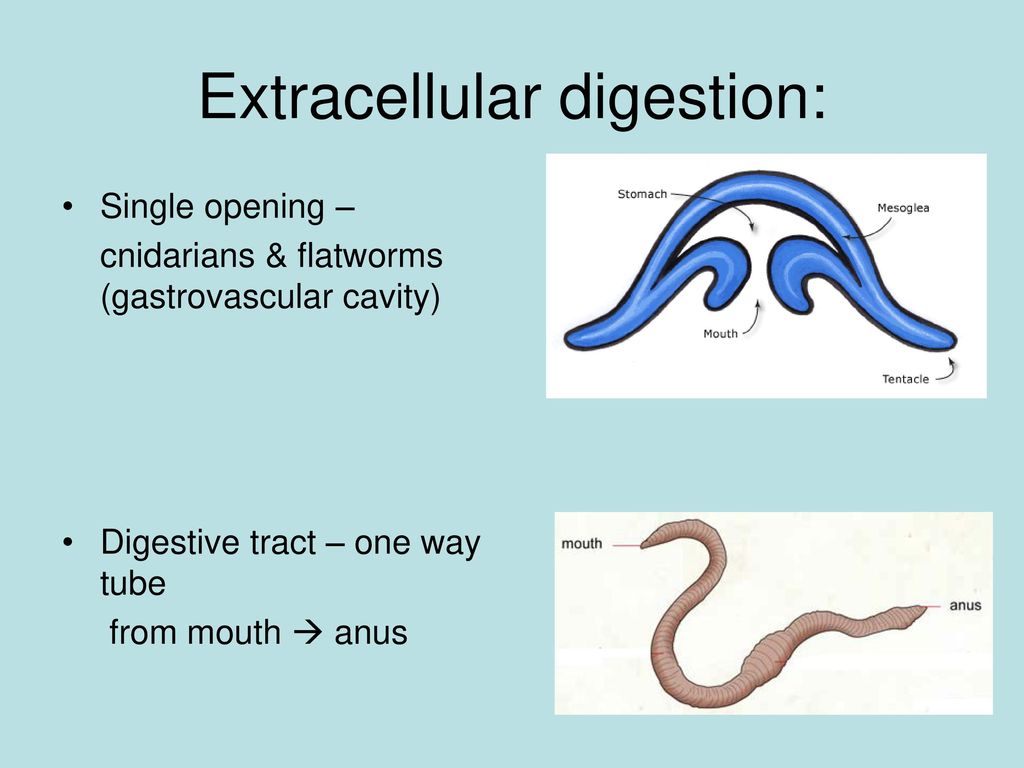 amphostome
Extracellular digestion
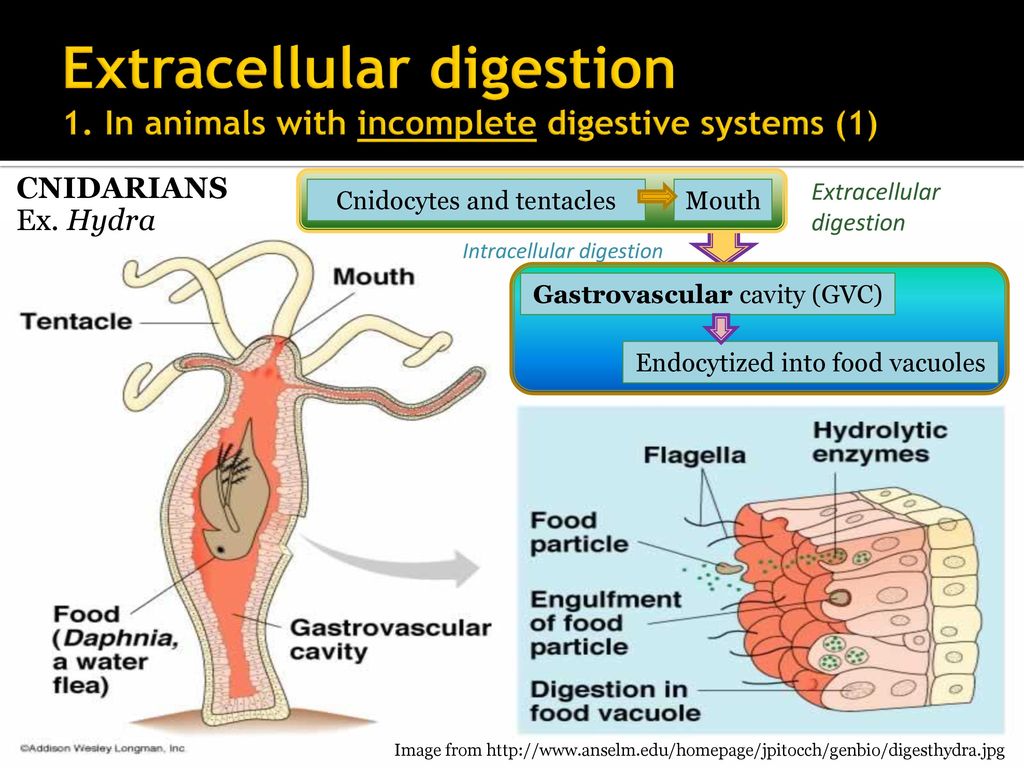 Extracellular digestion
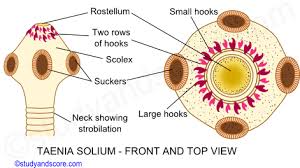 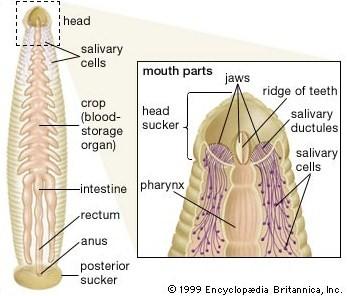 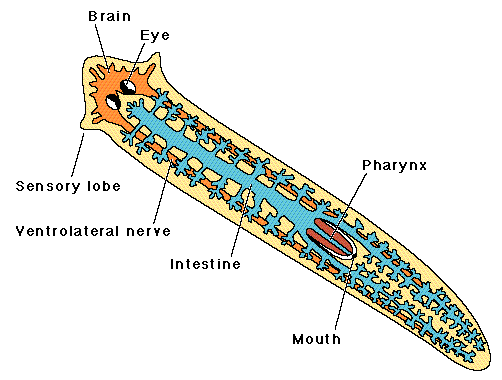 Extracellular digestion
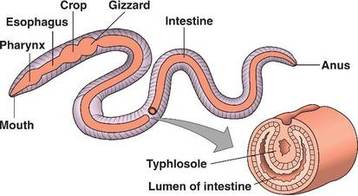 Extracellular digestion
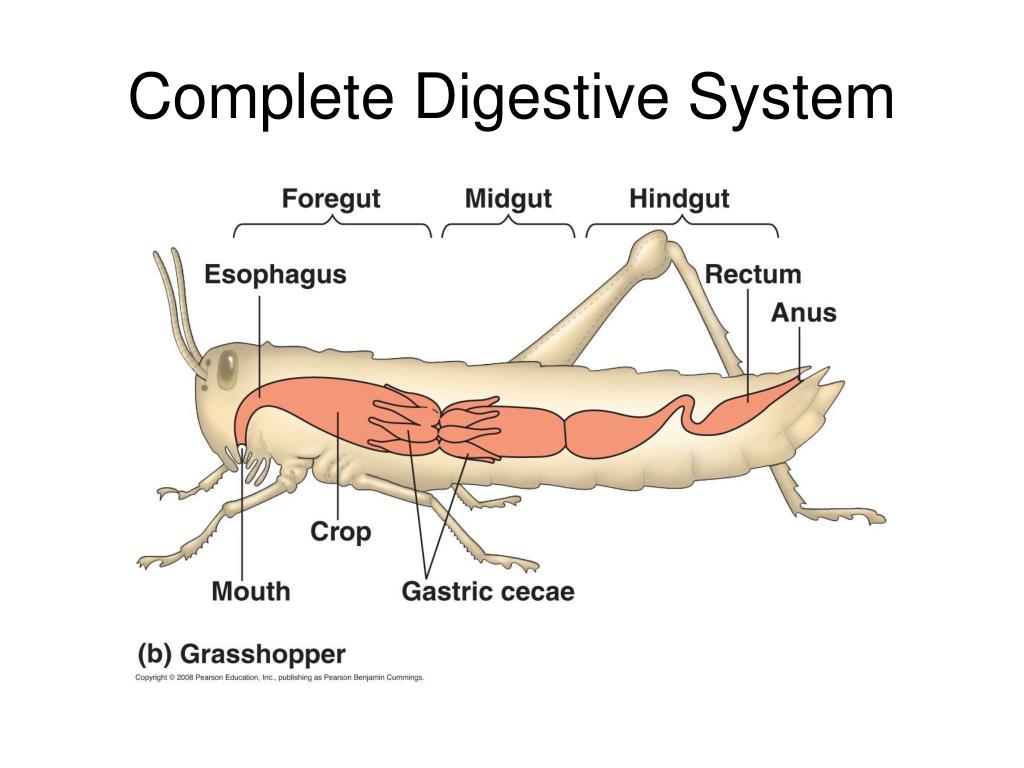 Extracellular digestion
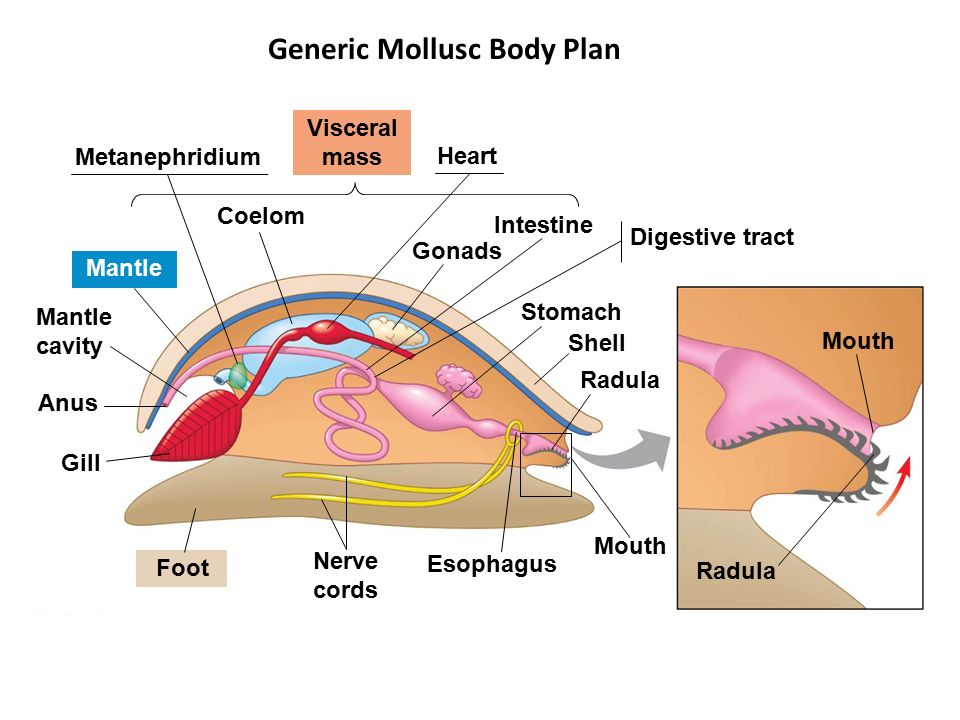 Extracellular digestion
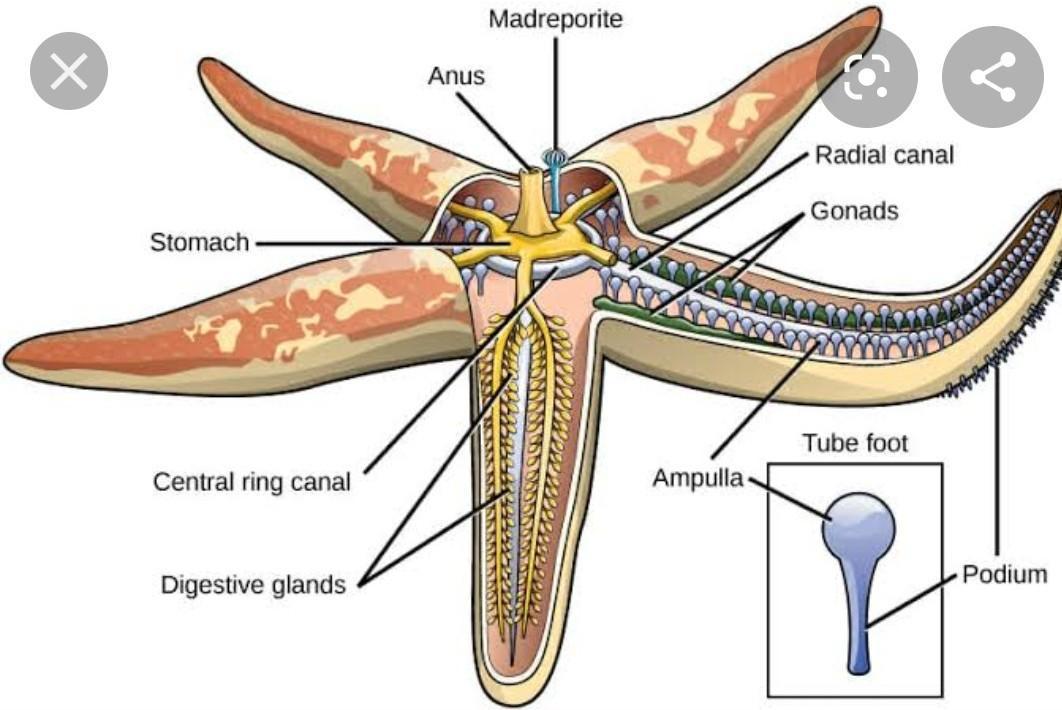 Extracellular digestion
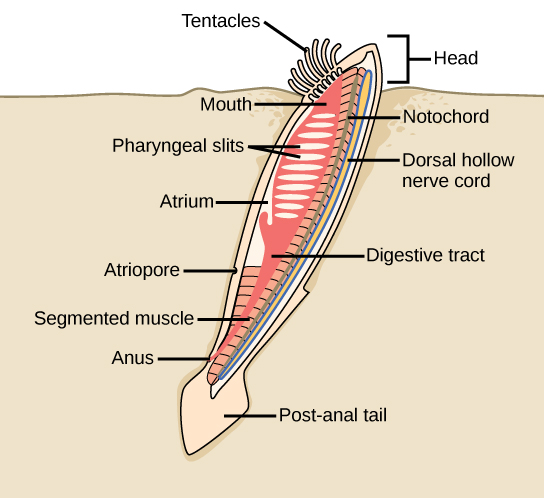 Extracellular digestion
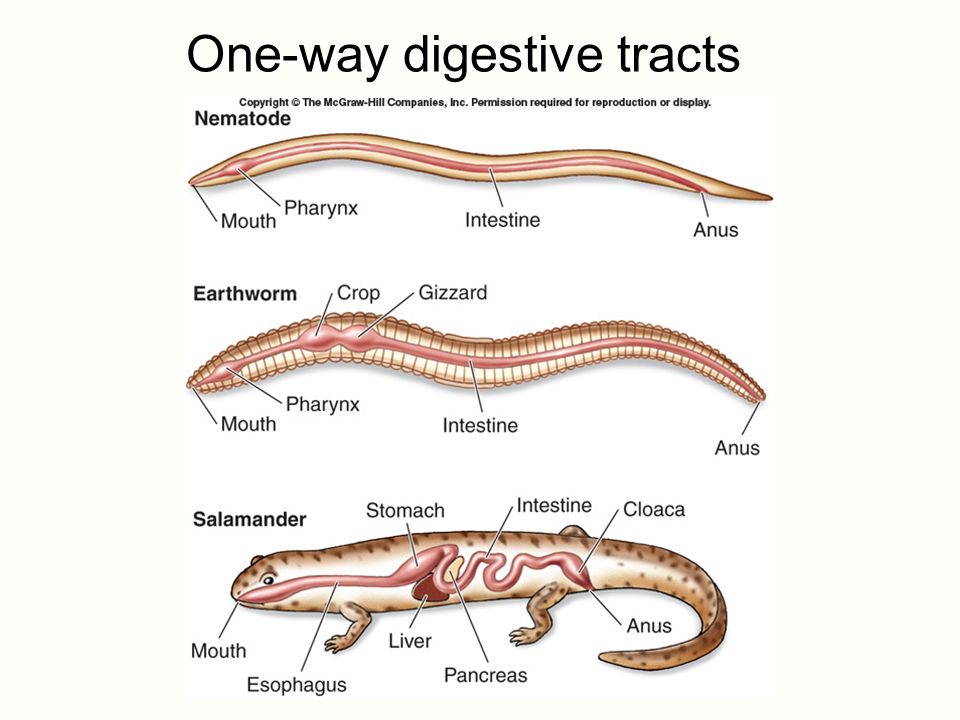 Filter feeding
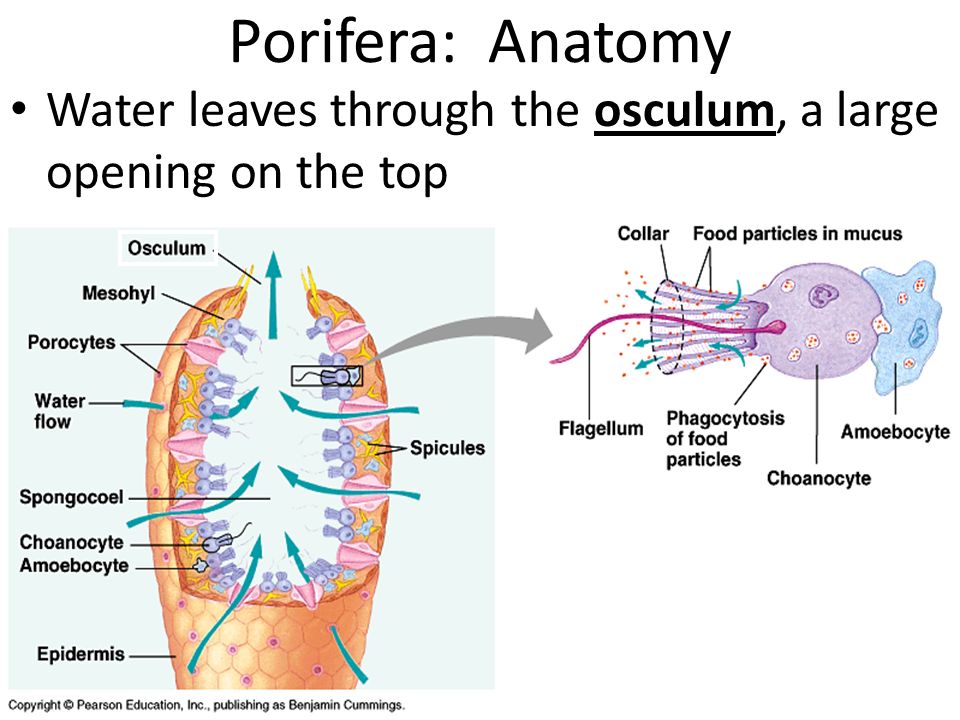 Is it intracellular or extracellular digestion?
Filter feeding
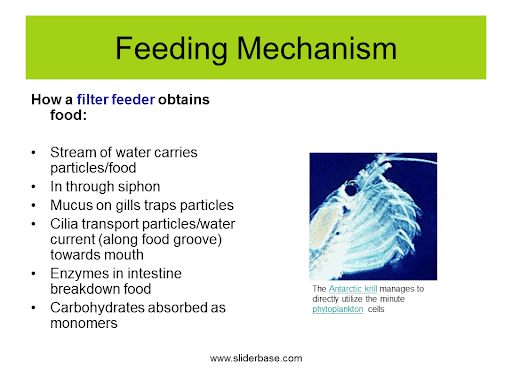 Holozoic nutrition/feeding in Amoeba
Feeding apparatus
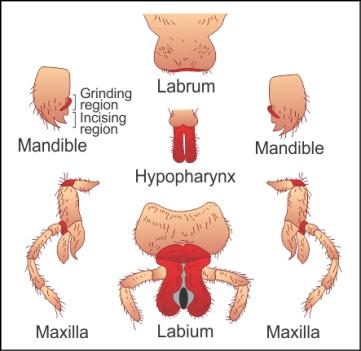 Biting and Chewing  Mouthparts (eg. Cockroach)
Feeding apparatus
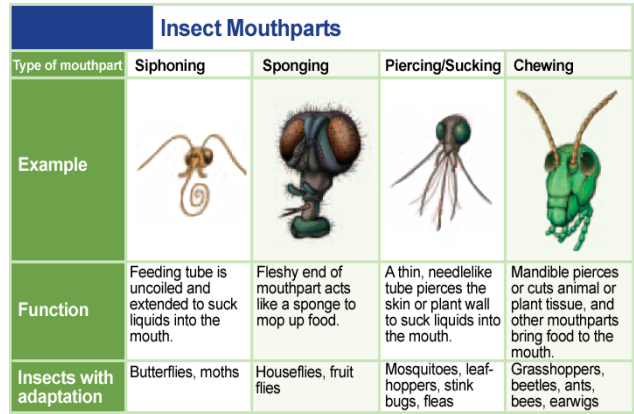 Feeding
Microphagy:
These are mechanisms for dealing with small food particles. In this process pseudopodia, cilia, tentacles, mucus, setae and muscles are used for obtaining food.

Macrophagy:
These are mechanisms for dealing with large food particles or masses. This process involves swallowing of inactive food, scraping, boring, and seizing the prey. After seizing the prey, the animals chew, swallow and may digest it externally.
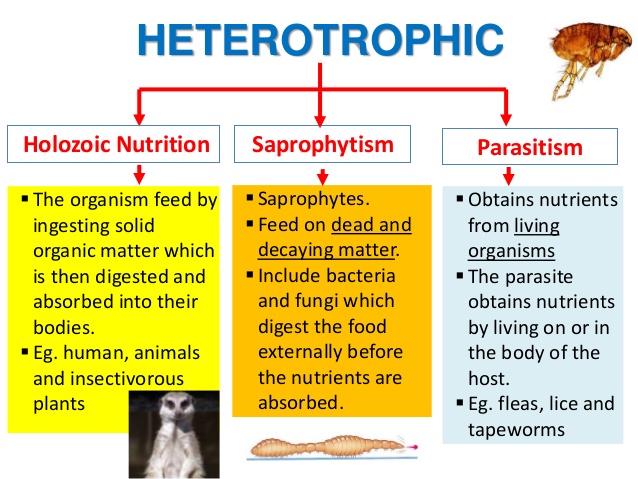 Mode of Feeding
Mode of Feeding
Holozoic nutrition/consumers/Macrpphagy


Herbivores		  Carnivores	Omnivores
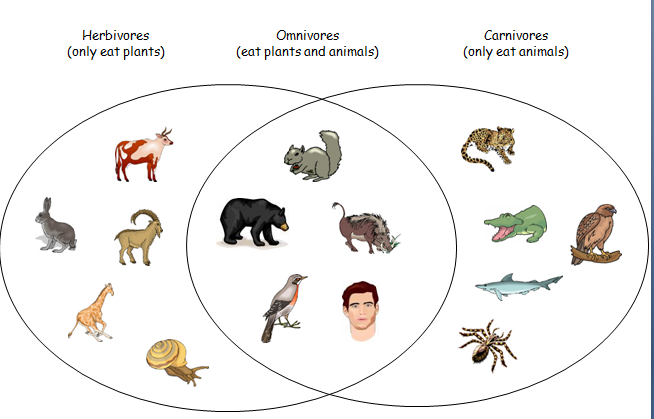 Mode of Feeding
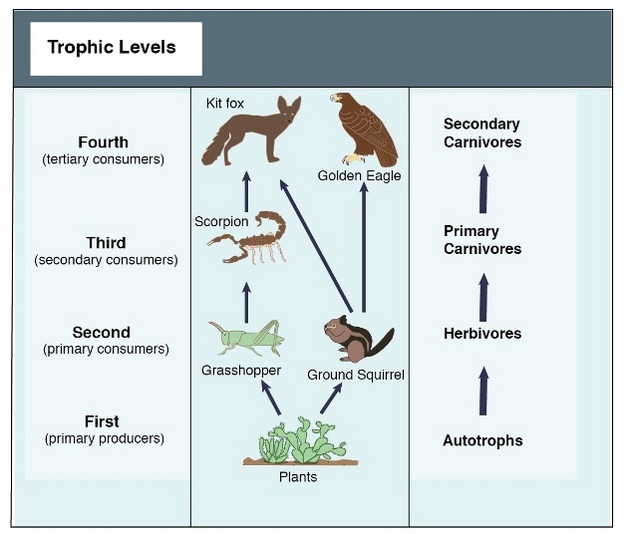 Herbivores
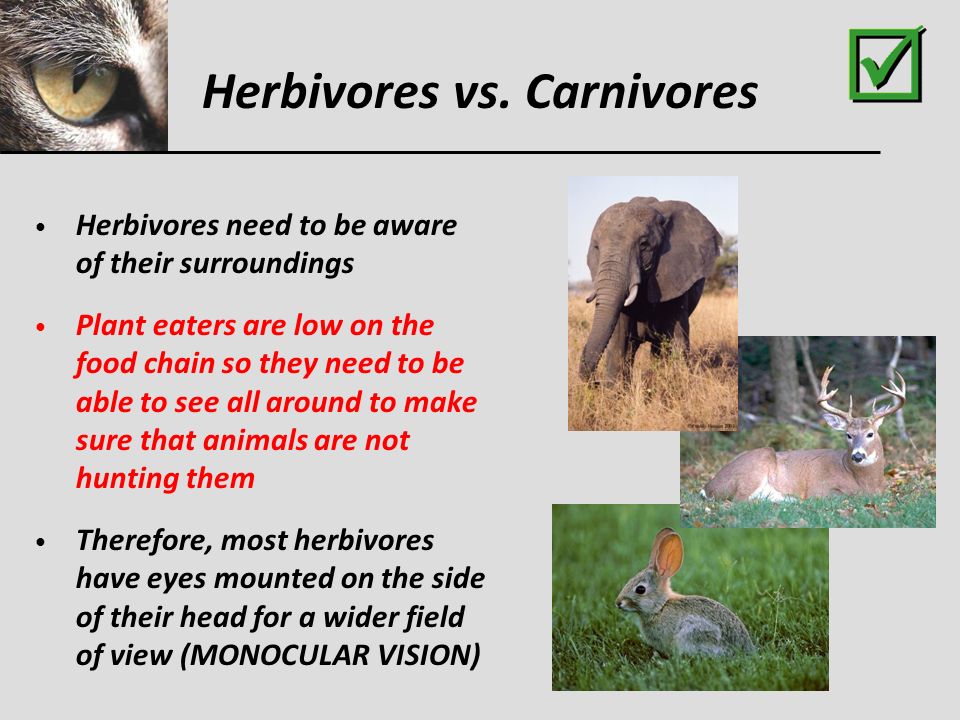 Herbivores
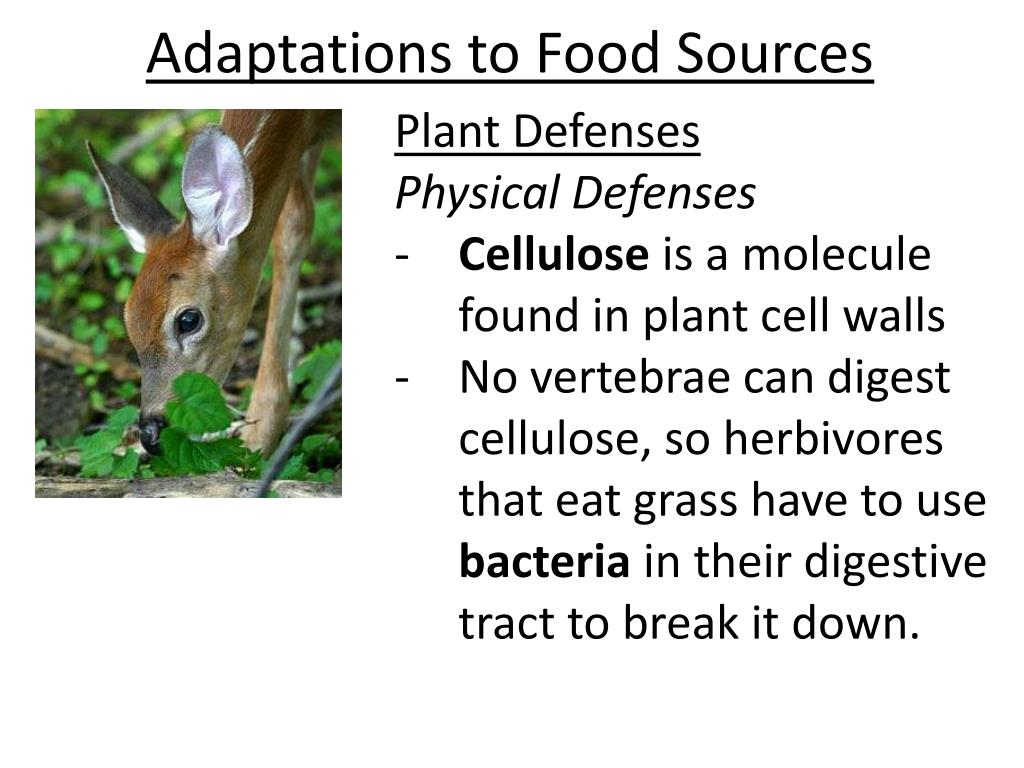 Herbivores
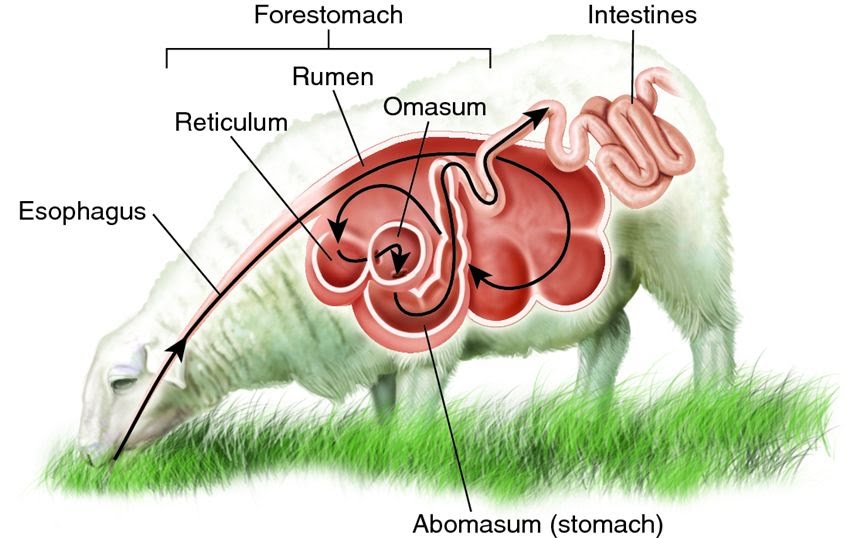 Herbivores
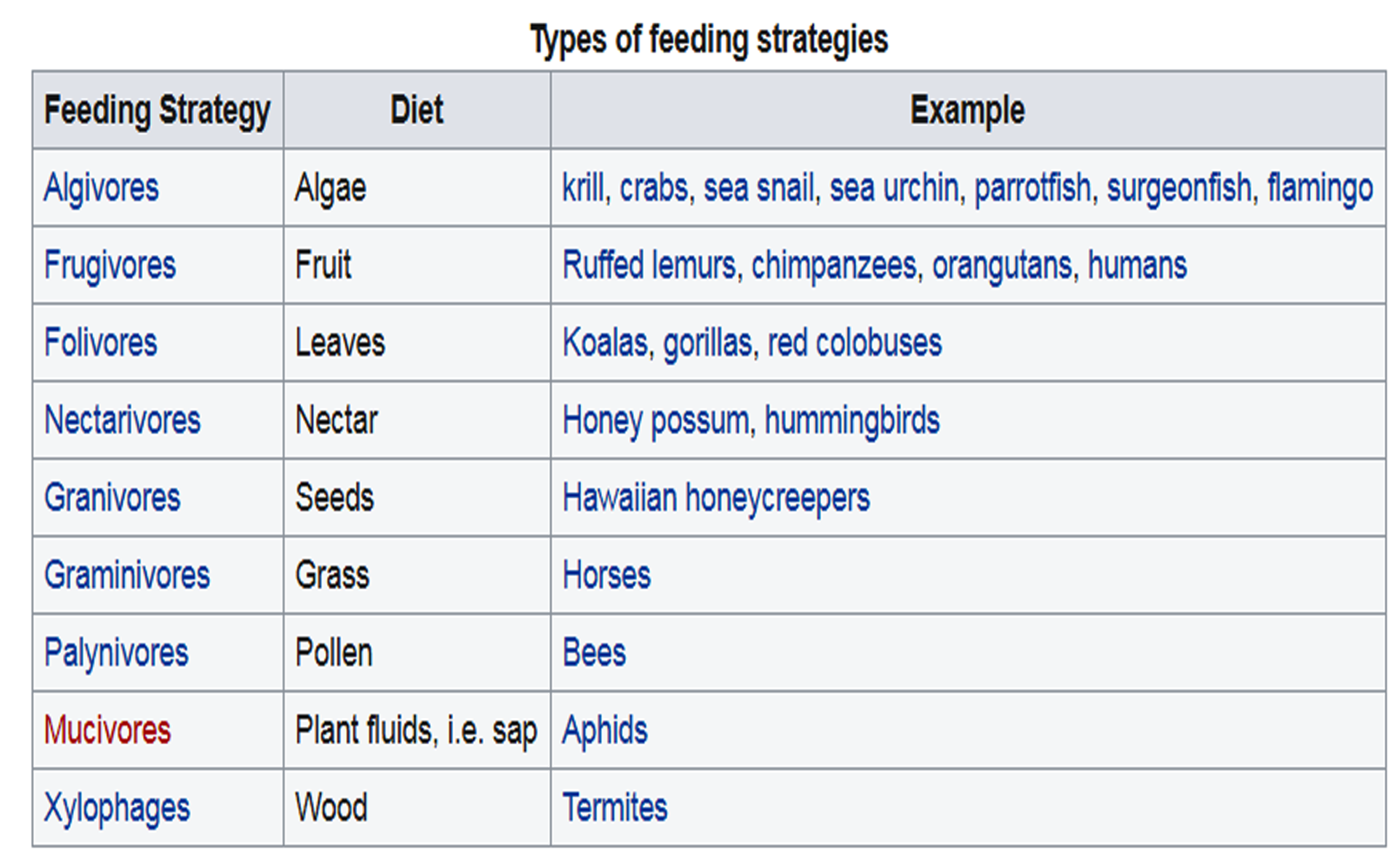 Carnivores
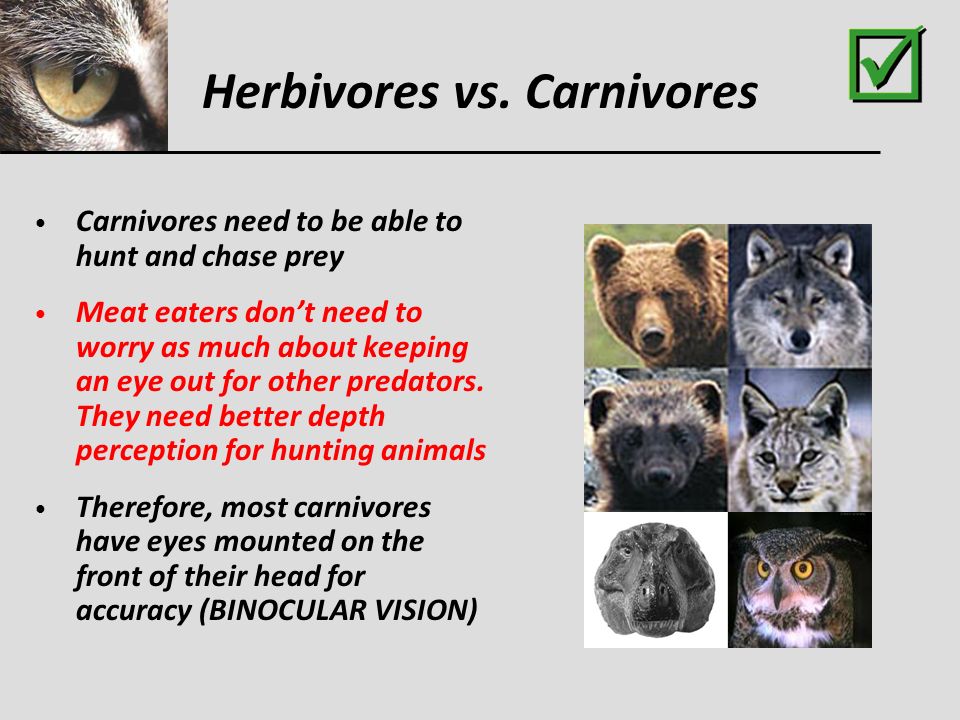 Carnivores
By amount of meat in diet
Hypercarnivores: more than 70% meat
eg. Lion, Tiger, Panther etc.

Mesocarnivores: 30–70% meat
eg. Red Fox, Coyote, Mangoose etc.

Hypocarnivores: less than 30% meat
eg. Grizzly bear, Black dear etc.

Sanguivory/hematophagy is also a type of carnivory.
Cannabalism is also a type of extreme  carnivory
Comparisons
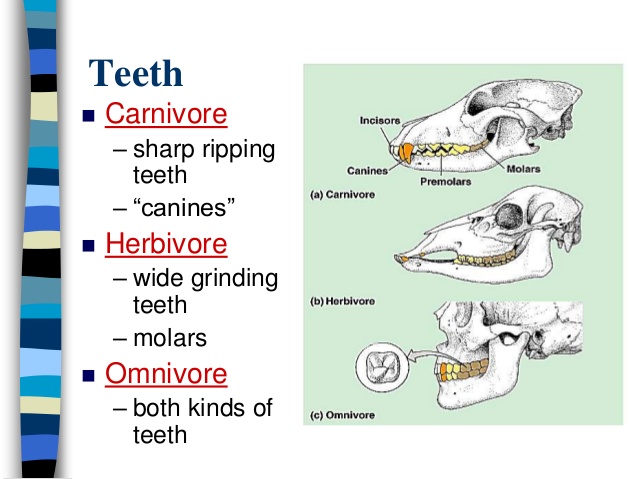 Comparisons
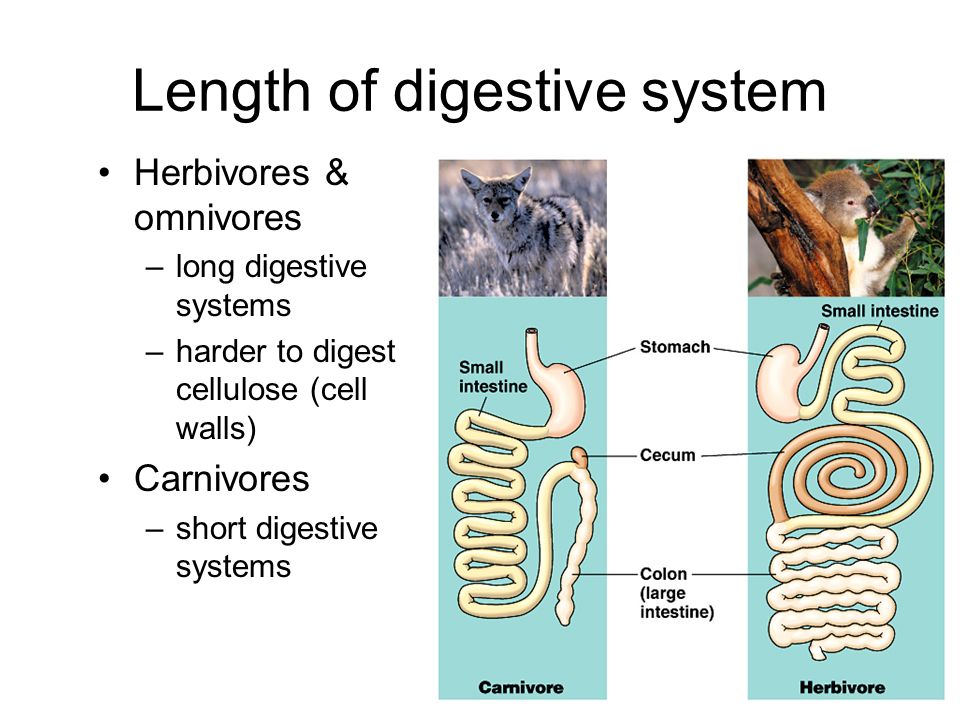 Comparisons
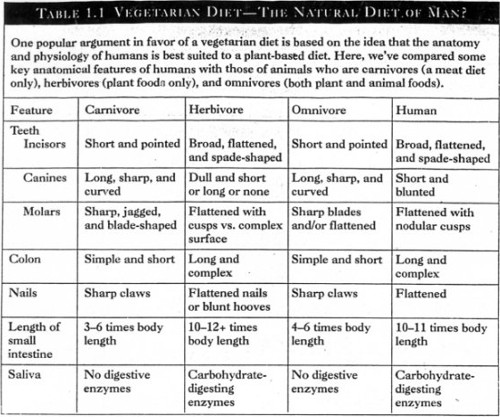 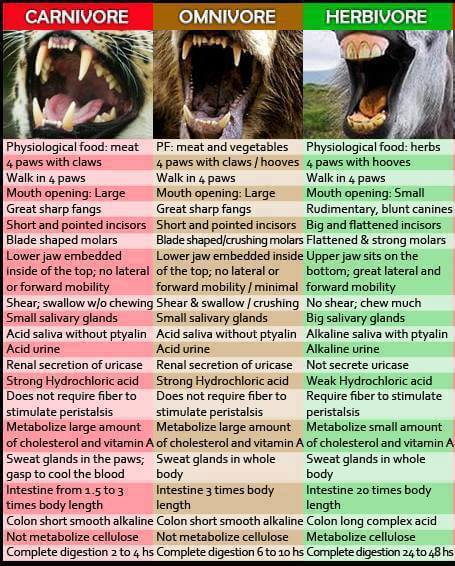 Comparisons
Comparisons
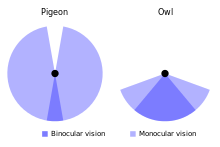 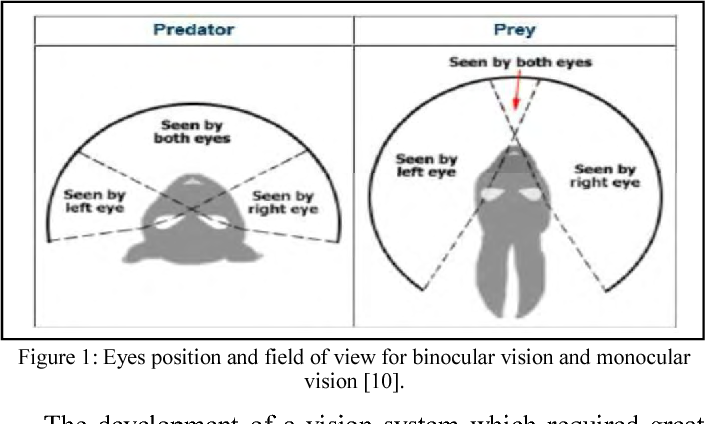 THANK YOU
1970-Y
1950-X